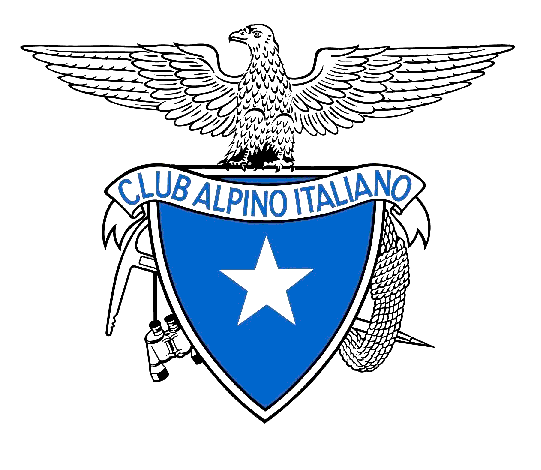 Budget previsionale economico 2021
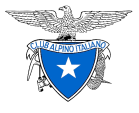 Budget  2021
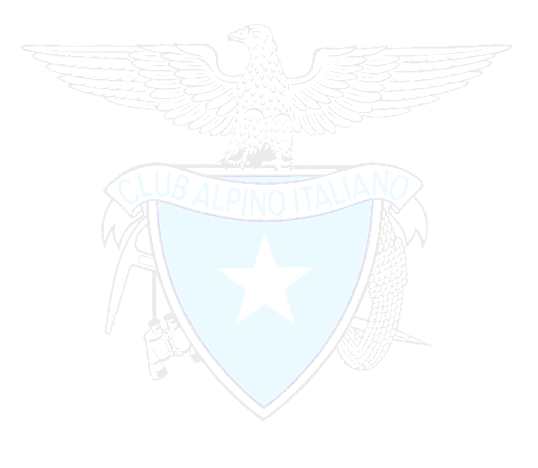 2
COMITATO CENTRALE DI INDIRIZZO E CONTROLLO
23 gennaio 2021
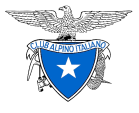 Budget  2021
VALORE DELLA PRODUZIONE
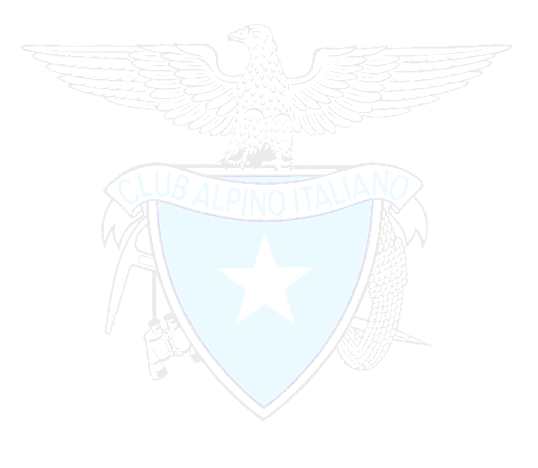 3
COMITATO CENTRALE DI INDIRIZZO E CONTROLLO
23 gennaio 2021
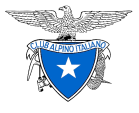 Budget  2021
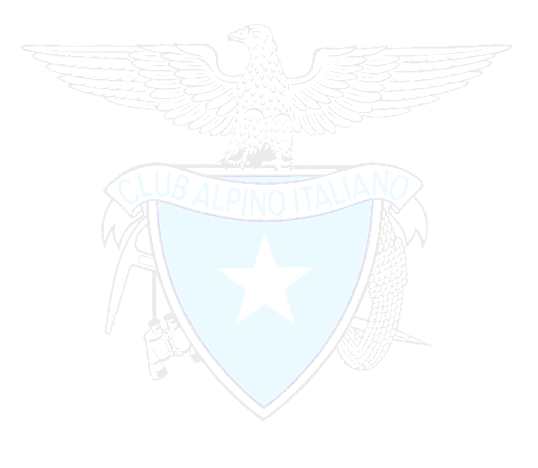 4
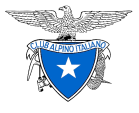 Budget  2021
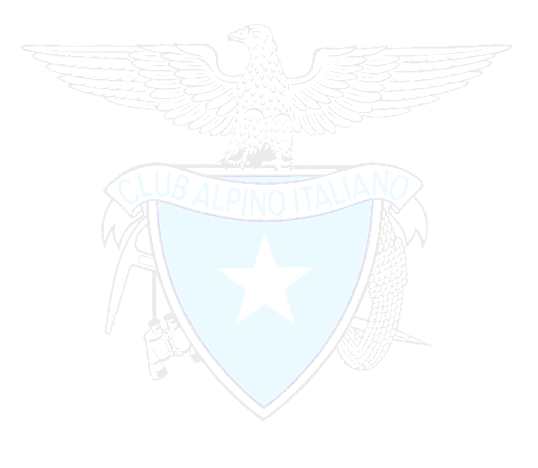 6
COMITATO CENTRALE DI INDIRIZZO E CONTROLLO
23 gennaio 2021
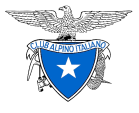 Budget  2021
COSTI DELLA PRODUZIONE
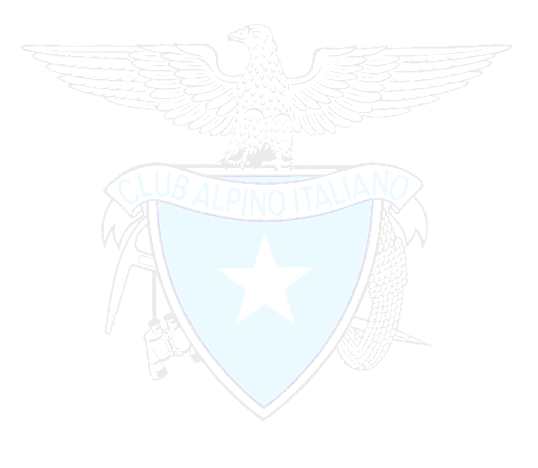 8
COMITATO CENTRALE DI INDIRIZZO E CONTROLLO
23 gennaio 2021
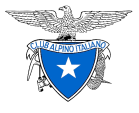 Budget  2021
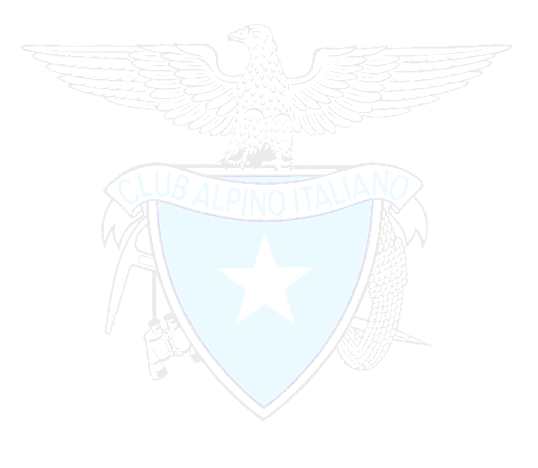 9
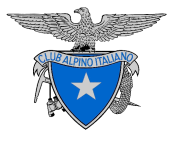 Budget  2021
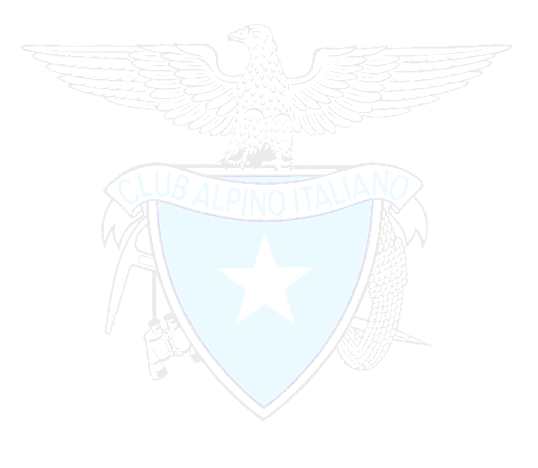 12
COMITATO CENTRALE DI INDIRIZZO E CONTROLLO
23 gennaio 2021
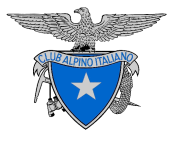